Тема:   « Оборона   Брестской    крепости»
Подготовил:     ученик 
МОУ КСОШ   «Радуга»
Дедков   Александр,
ученик  2  класса  «Б»
Руководитель: Дедкова Т.В.
МОУ КСОШ «Радуга», 2014г.
Брестская крепость 1941 года
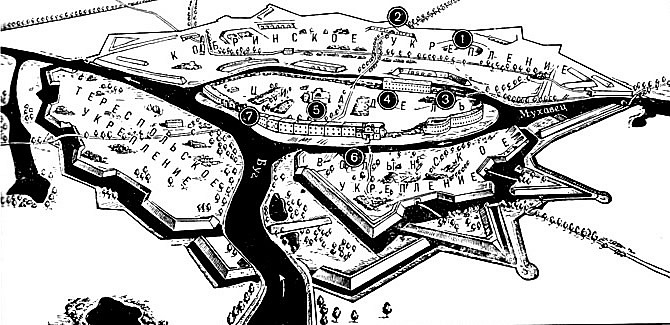 [Speaker Notes: К лету 1941 года Брестская крепость представляла из себя Цитадель, по периметру которой была сооружена замкнутая двухэтажная казарма длиной около двух километров, состоящей из более чем 500 казематов и других внутренних помещений. Со всех сторон Цитадель защищали укрепления, с тщательно продуманной системой жизнеобеспечения. Крепость была оборудована водопроводом, канализацией, имелась электростанция. По сути, это был маленький город со своими улицами и парками. Учитывая стратегию ведения военных действий, огневую мощь противоборствующих сторон и концентрацию войск, Брестская крепость - как оборонительный форпост уже потеряла своё назначение и использовалась командованием Красной Армии как место дислокации войск.]
22 июня 1941 года
 4 часа 15 минут
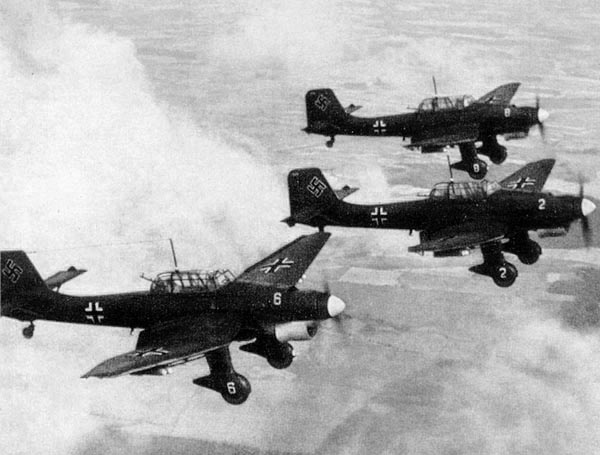 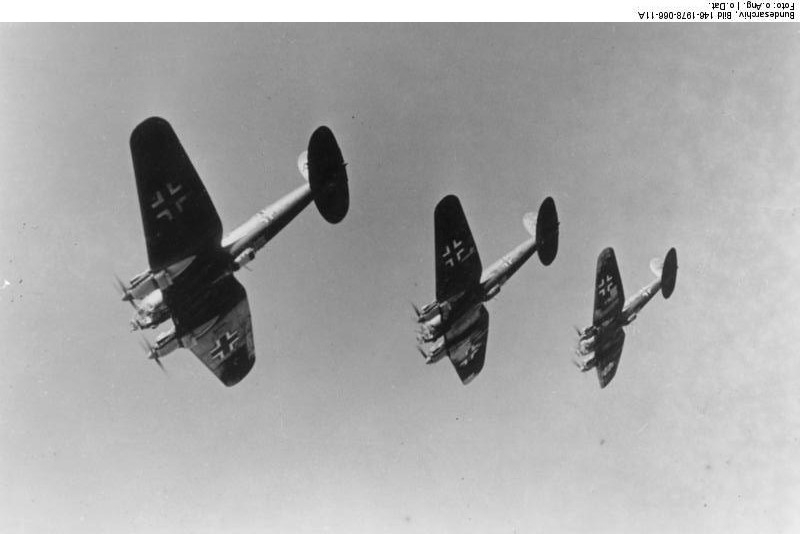 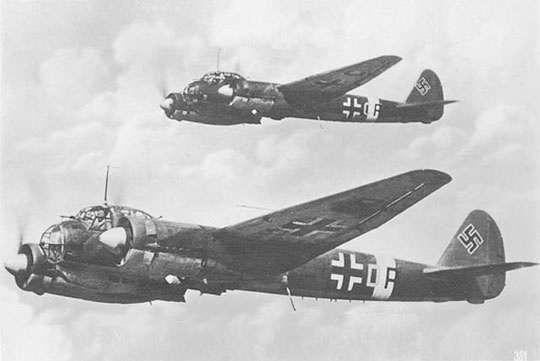 [Speaker Notes: Двадцать второго июня 1941 года в 4 часа 15 минут утра предрассветную тишину оглушил тяжёлый вой артиллерийских снарядов и авиационных бомб. Началась война! Брестская крепость с первых минут была подвергнута мощному артиллерийскому обстрелу и авианалётам.]
НАЧАЛАСЬ ВОЙНА
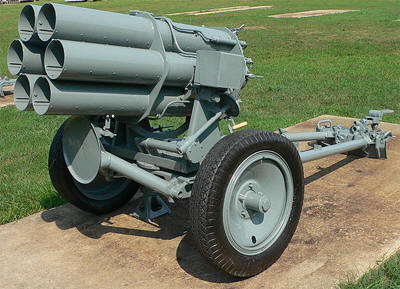 Самоходная мортира «Карл»
бетонобойный снаряд весом 2170 кг
Реактивный многоствольный миномет
[Speaker Notes: Штурм крепости вела 45-я пехотная дивизия, считавшейся одним из лучших подразделений вермахта. Дивизия была усилена тремя артиллерийскими полками, оснащёнными в том числе и турбореактивными 280-мм снарядами, радиус поражения осколками которых достигал 800 метров. В распоряжение 45-ой дивизии была также придана артиллерийская батарея, состоящая из двух 126-тонных мортир, снаряды которых были способны пробивать с дистанции четырёх километров бетонные укрепления толщиной до трёх метров.]
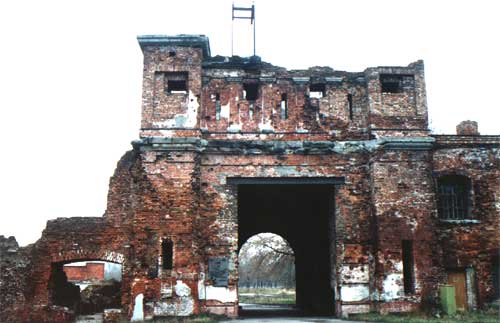 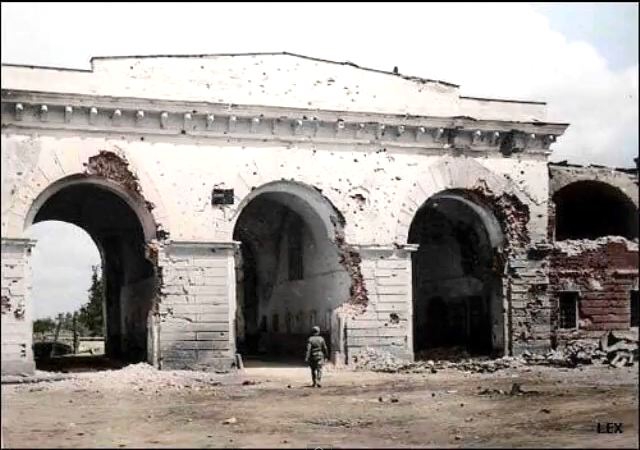 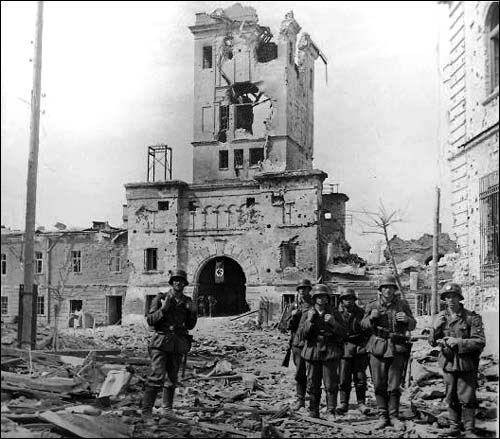 [Speaker Notes: В результате  артобстрела было уничтожено большое количество бронетехники и автомашин, погибла значительная часть командиров и бойцов Красной Армии]
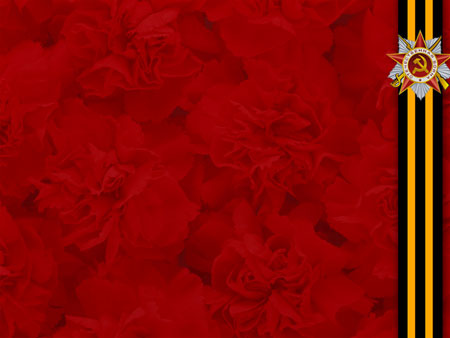 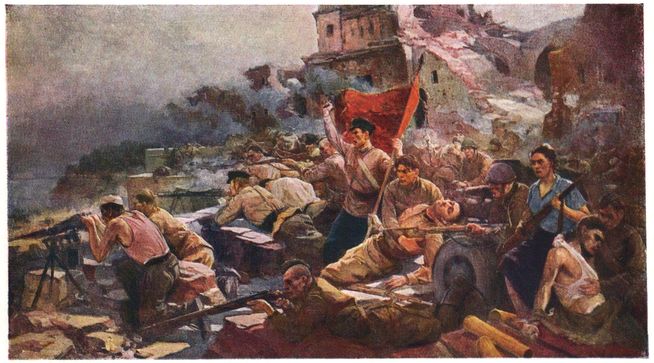 Е.А. Зайцев  «Оборона Брестской крепости 
в 1941 году»
[Speaker Notes: Красноармейцы и командиры из северных и северо-восточных укреплений крепости организовывались  в автономные группы для отпора.]
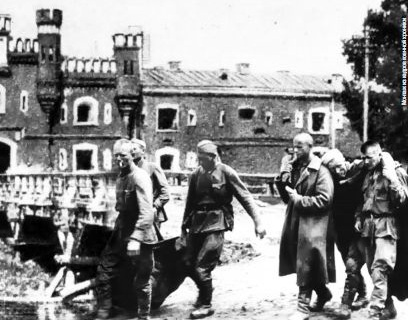 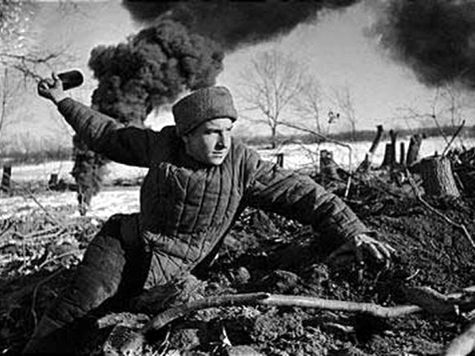 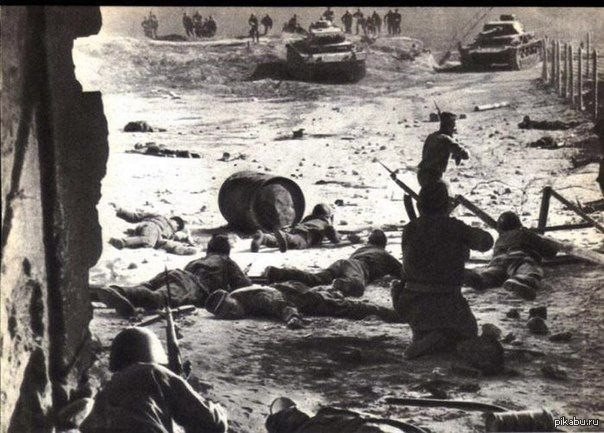 [Speaker Notes: После получасового обстрела, в дело вступили немецкие штурмовые группы, имевшие перед собой задачу к полудню зачистить крепость. 
Началось непосредственное боевое столкновение двух воюющих сторон.]
Брестская крепость по плану немцев должна была быть взята в течение  восьми часов
В 10.50 в немецкий штаб поступило донесение: 
   "Русские ожесточенно сопротивляются, особенно позади наших атакующих рот. В Цитадели противник организовал оборону пехотными частями при поддержке 35-40 танков и бронеавтомобилей. Огонь вражеских снайперов привел к большим потерям среди офицеров и унтер-офицеров".
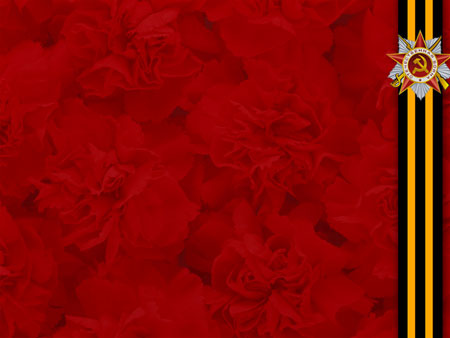 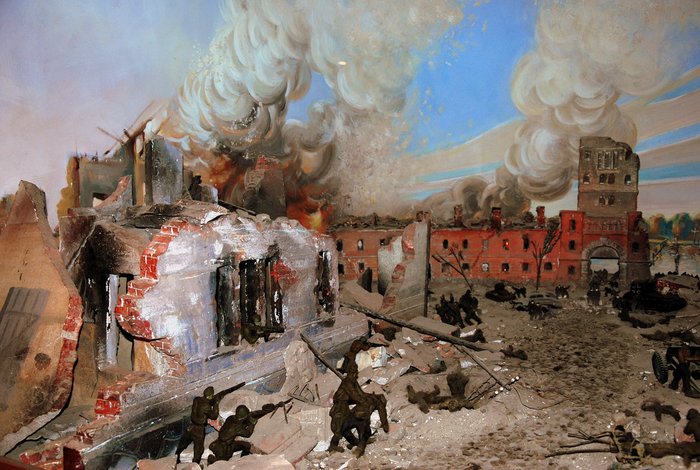 «Двери, ведущие во двор,  рывком распахнулись, и с оглушительным яростным «ура» в самую середину наступающего немецкого отряда потоком хлынули вооруженные советские бойцы, с ходу ударившие в штыки. В несколько минут враг был смят и опрокинут. Штыковой удар, словно ножом, рассек надвое немецкий отряд. Те автоматчики, что еще не успели поравняться с дверями казармы, в панике бросились назад, к зданию клуба и к западным, Тереспольским, воротам, через которые они вошли во двор».
Панорама. Музей обороны Брестской крепости Брест, Беларусь
С.М.Матевосян
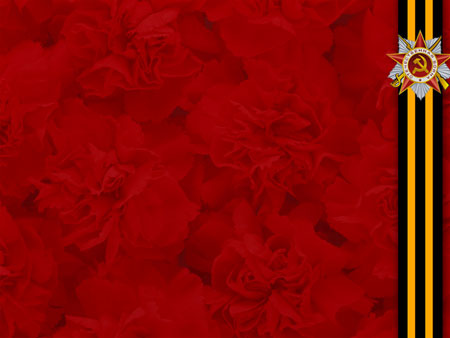 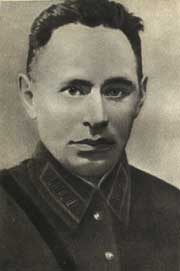 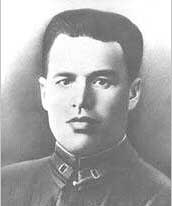 Е.М.Фомин
П.М.Гаврилов
[Speaker Notes: В числе командиров, которые организовывали сопротивление следует отметить майора Гаврилова П.М., полкового комиссара Фомина Е.М., капитана Зубачёва И.Н., старшего лейтенанта Санини А.С., лейтенантов Кижеватова А.М. и Потапова А.Е. и многих других, чьё беспримерное мужество и стойкость вдохновляло защитников крепости.]
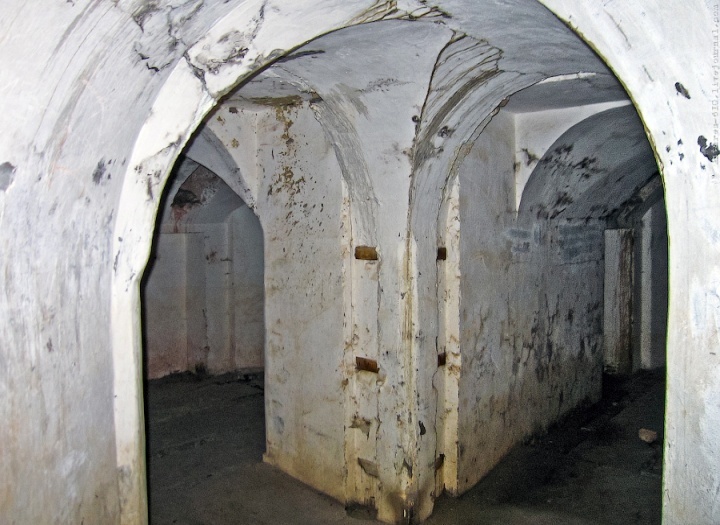 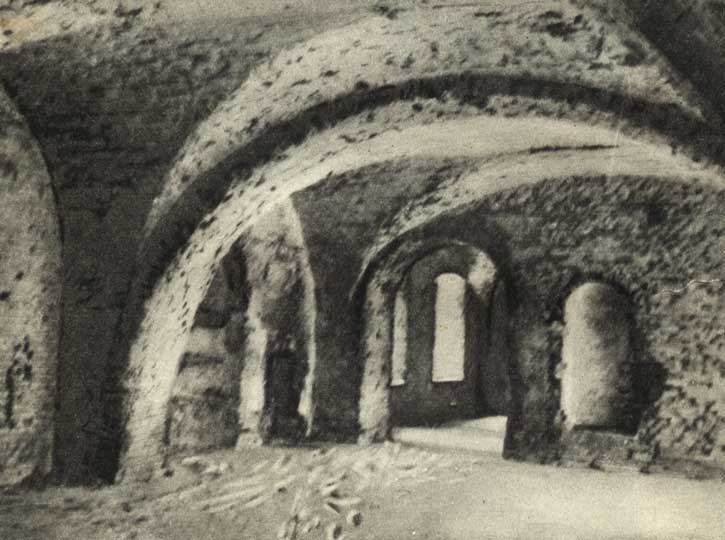 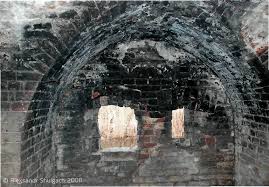 [Speaker Notes: Разветвлённая система казематов, подвалы домов и другие укрытия становились местами сосредоточения бойцов Красной Армии, там же устраивались перевязочные пункты, находили себе убежище женщины и дети. В тёмных помещениях, освещаемых керосиновыми лампами, свечами и факелами, со скудными запасами продовольствия и медикаментов эти группы солдат, офицеров и гражданского населения становились единым боеспособным коллективом, где каждый выполнял свою задачу.]
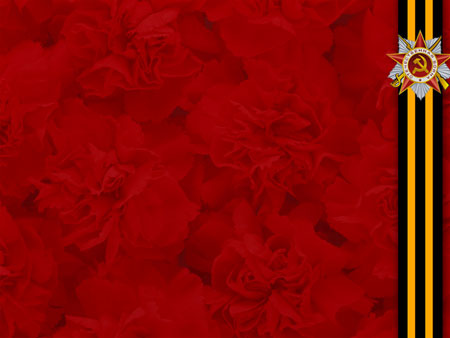 Н. Толкунов. Бессмертие. Брест. 1941-й.
[Speaker Notes: Наряду с артиллерией и миномётами,  гитлеровцы активно использовали огнемёты и ручные гранаты. Направленный выстрел из огнемёта продолжительностью до десяти секунд создавал пламенную струю до 30 метров длиной и температурой около 4000 градусов. Пламя могло огибать углы в помещениях, полностью заполняло собой закрытое пространство.]
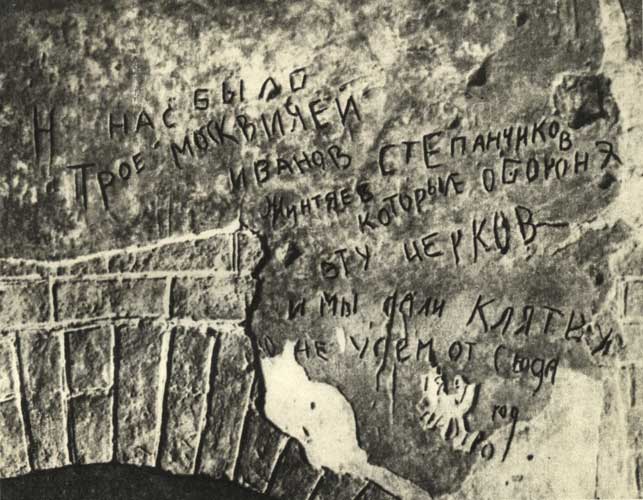 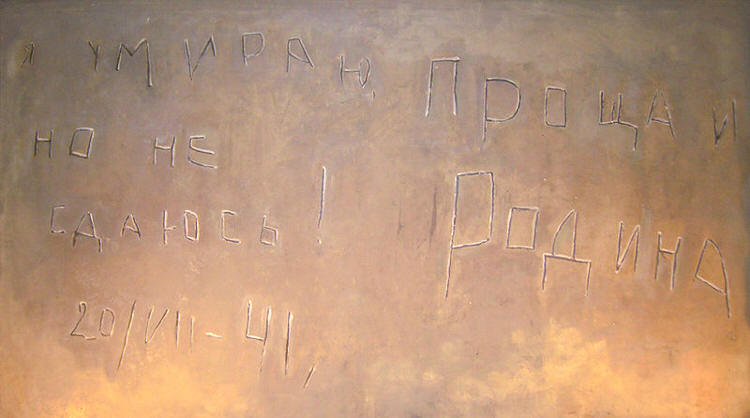 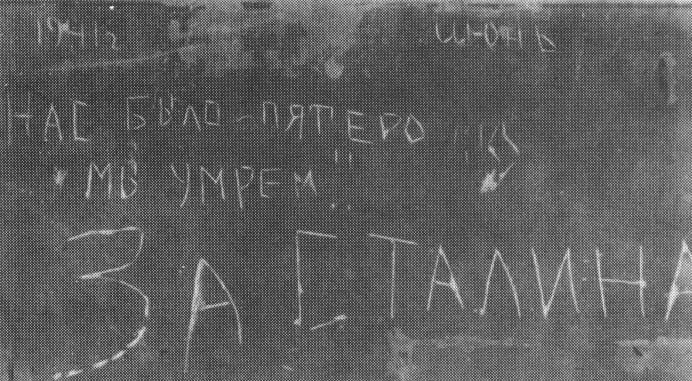 [Speaker Notes: Прошло еще два года. Летом 1944 года, во время мощного наступления наших войск в Белоруссии, Брест был освобожден. 28 июля 1944 года советские воины впервые после трех лет фашистской оккупации вошли в Брестскую крепость. Почти вся крепость лежала в развалинах. По одному виду этих страшных руин можно было судить о силе и жестокости происходивших здесь боев. 
     На уцелевших стенах крепостных строений, в проемах окон и дверей, на сводах подвалов, на устоях моста стали находить надписи, оставленные защитниками крепости.]
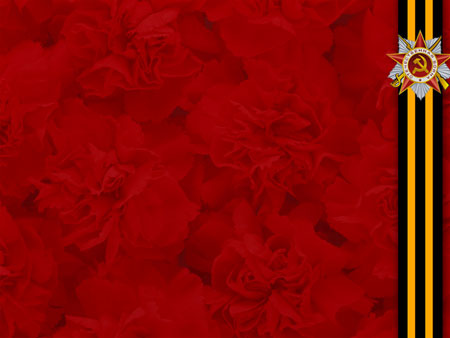 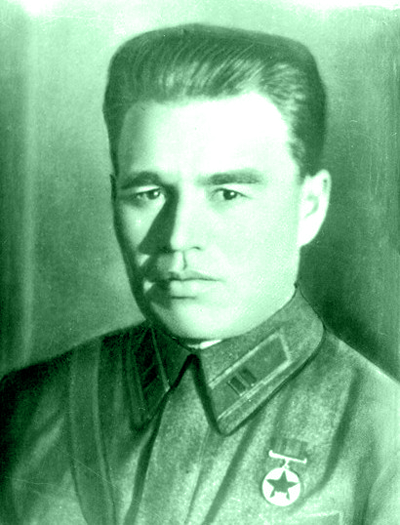 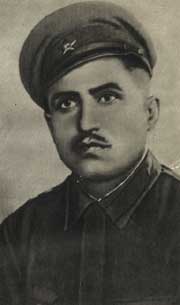 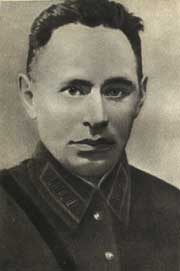 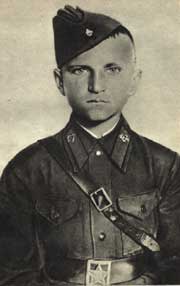 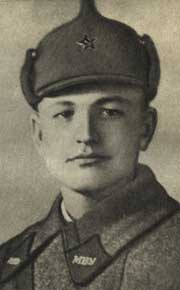 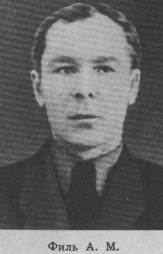 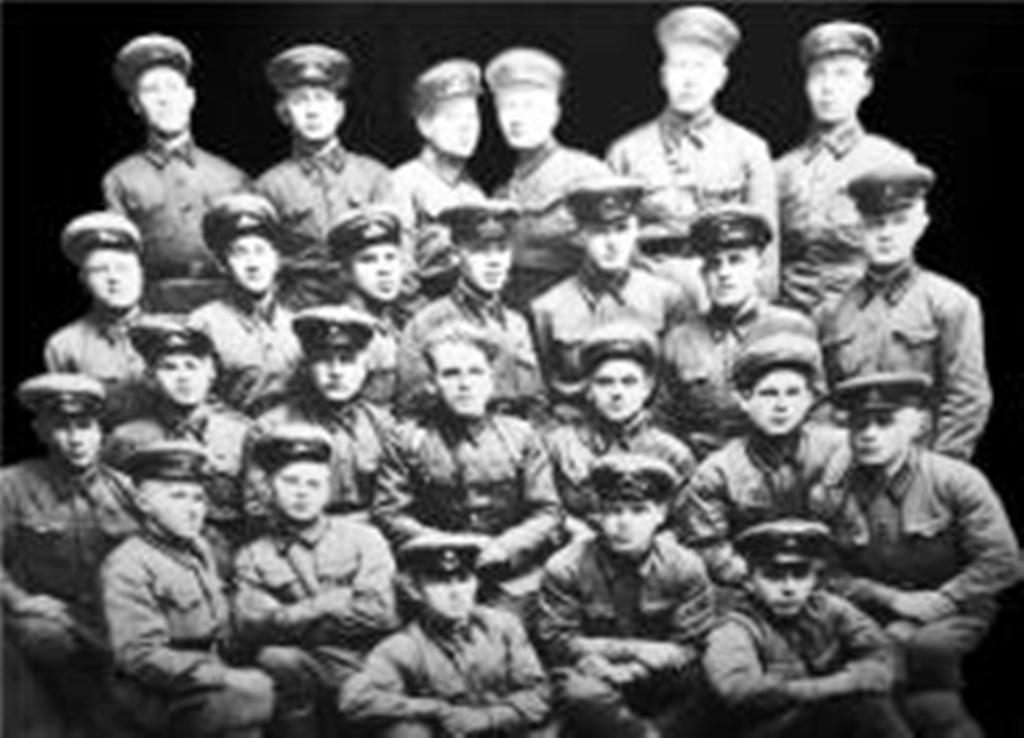 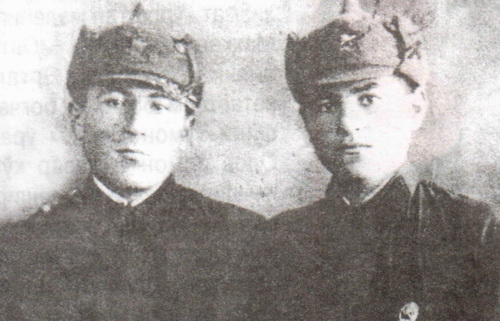 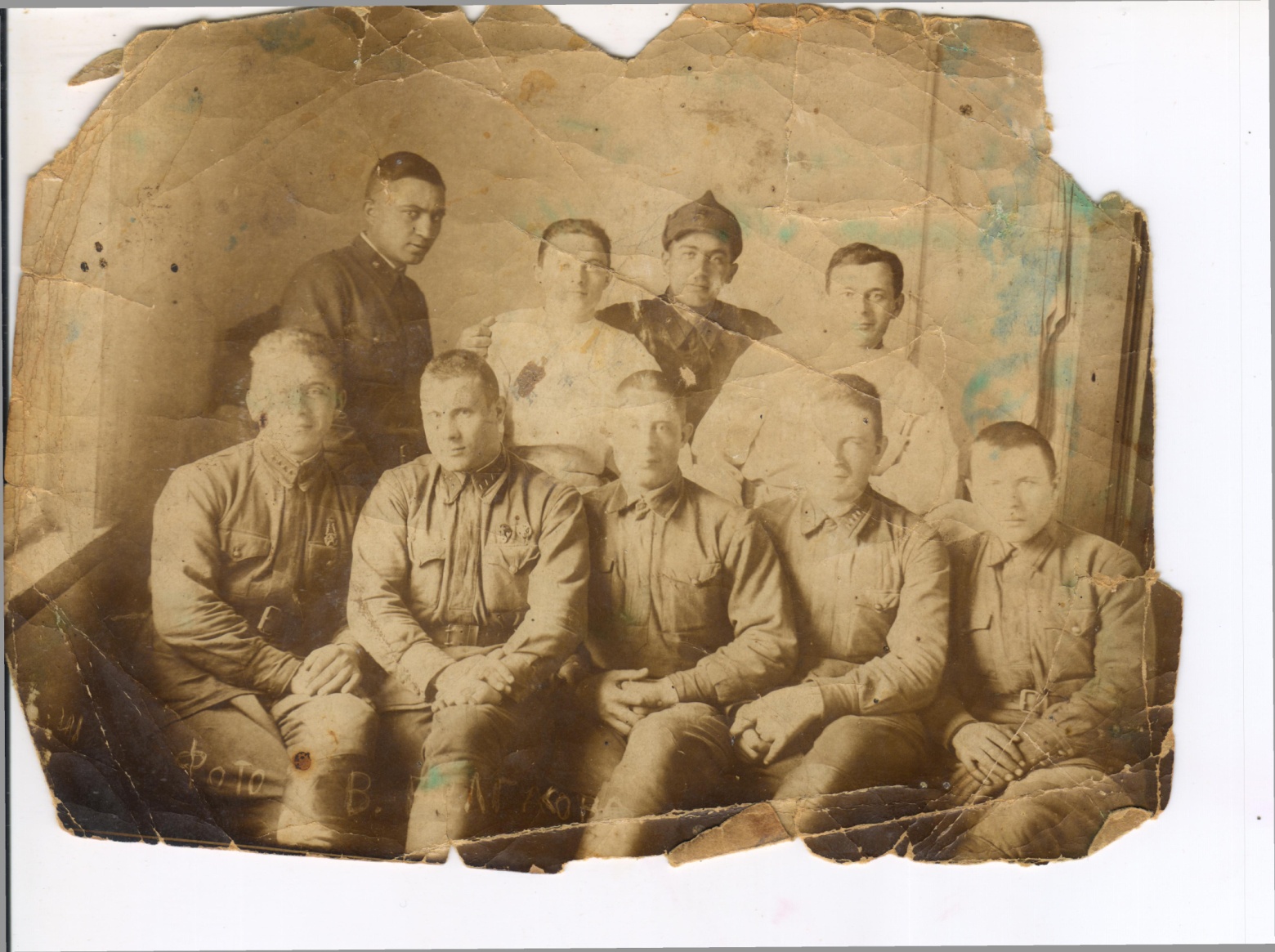 Матевосян С.М.
Петр Клыпа
Махнач А.И.
Гаврилов П.М.
Фомин Е.М.
Филь  А.М.
[Speaker Notes: Героическая оборона Брестской крепости далеко не сразу стала известна советскому обществу, поскольку считалось, что крепость пала 22 июня 1941 года. Лишь в начале 50-х годов стали приниматься факты Брестской эпопеи. Благодаря титанической, кропотливой работе писателя С.С.Смирнова в 60-е годы самоотверженный подвиг защитников крепости получил официальное признание и благодарную память советского общества. 
Лейтенант А.М.Кижеватов(посмертно) и майор Гаврилов П.М. были удостоены звания Героя Советского Союза. Более 200 участников обороны были награждены государственными наградами. Восьмого мая 1965 года Брестской крепости было присвоено звание "Крепость-герой", вручен орден Ленина и медаль "Золотая звезда".]
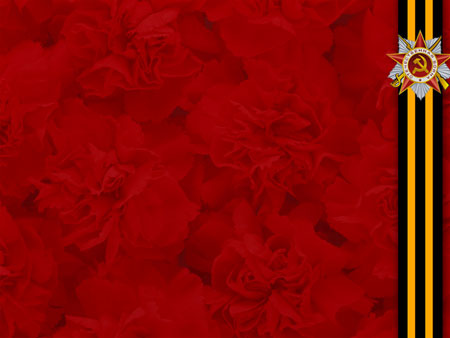 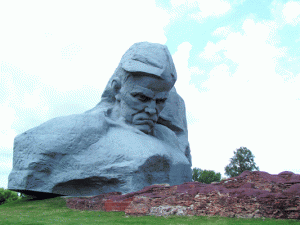 [Speaker Notes: 25 сентября 1971 года на территории открыт мемориальный комплекс БРЕСТСКАЯ КРЕПОСТЬ-ГЕРОЙ. Единым ансамбль представляет старые строения, руины, подвергнутые консервации и воздвигнутые скульптурно-архитектурные сооружения.]
Источники:
http://pedsovet.su/  шаблон презентации;
http://www.pravmir.ru;
http://www.savok.org/vov/1086;
https://www.google.ru ; 
http://ru.wikipedia.org/wiki ;
http://www/brest.by/ct/page3.html ;
http://voenpravda.ru/index1.html ;